Fig. 4 SR amplitude prior to normal and obstacle swing. Grand mean values of the normalized RMS of the SR amplitude ...
Brain, Volume 131, Issue 12, December 2008, Pages 3421–3431, https://doi.org/10.1093/brain/awn263
The content of this slide may be subject to copyright: please see the slide notes for details.
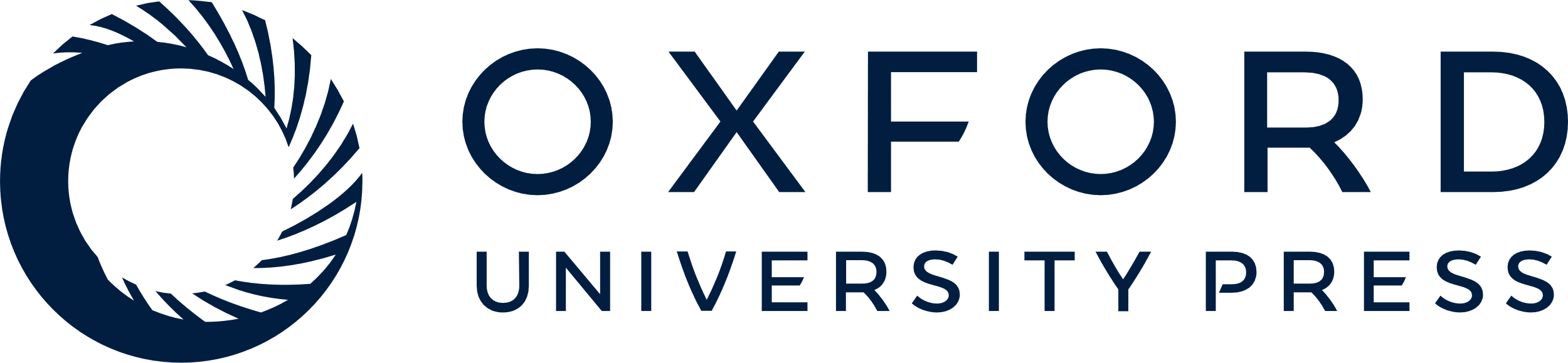 [Speaker Notes: Fig. 4 SR amplitude prior to normal and obstacle swing. Grand mean values of the normalized RMS of the SR amplitude in proximal arm and right leg muscles prior to normal and obstacle swing for subjects with Parkinson's disease and age-matched control subjects. Significant differences are indicated by asterisk (*P ≤ 0.05, **P ≤ 0.01, ***P ≤ 0.001).


Unless provided in the caption above, the following copyright applies to the content of this slide: © The Author (2008). Published by Oxford University Press on behalf of the Guarantors of Brain. All rights reserved. For Permissions, please email: journals.permissions@oxfordjournals.org]